2D divertor target design based on a priori first principles
Thierry Kremeyer1
1 Max Planck Inst. for Plasma Physics, 17491 Greifswald, Germany
Max-Planck-Institut für Plasmaphysik | Thierry Kremeyer | Divertor Concept Development
1
10.10.2023
[Speaker Notes: Thierry Kremeyer, PostDoc at Max Planck Inst für PlasmaPhysik
Work on particle fueling and exhaust
Thank the committee for the oportunity to give this talk, in front of a live audience
Thank all my Co-authors, in particular the Fueling & Exhaust Team, as well as the entire W7-X Team]
Reactor performance requirements
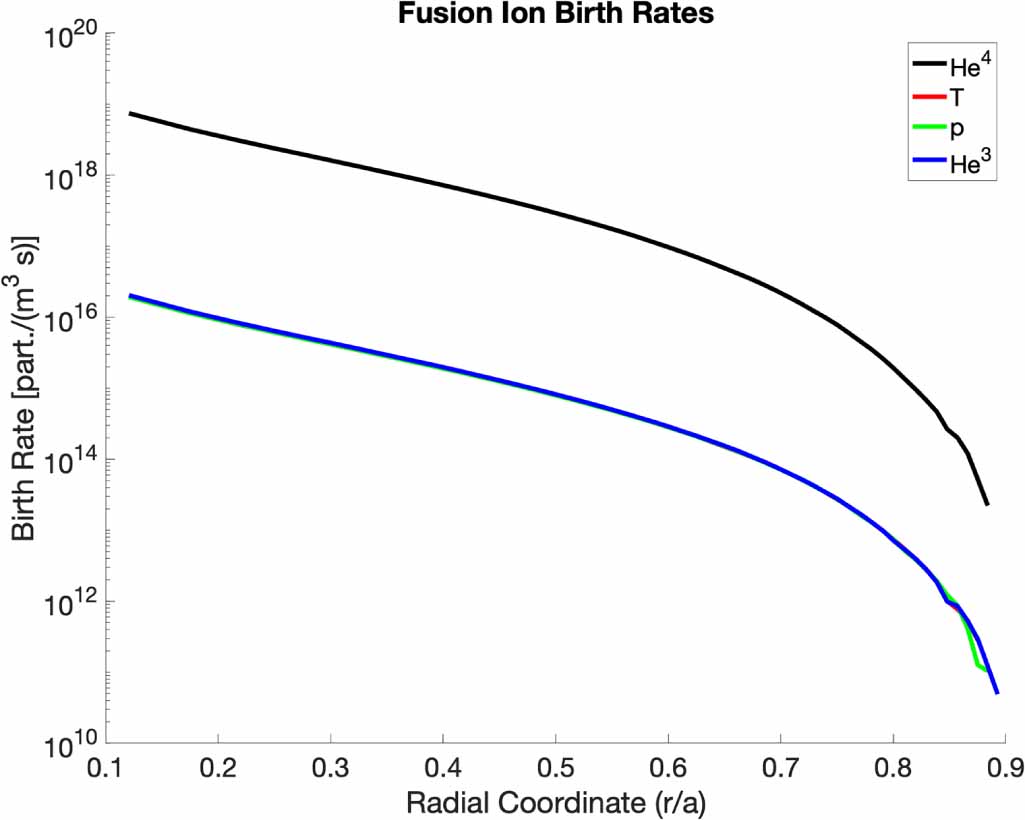 ΓHe,exhaust = Γα,1
Minimize Reff for impurities
ne = 2 E+20 m-3
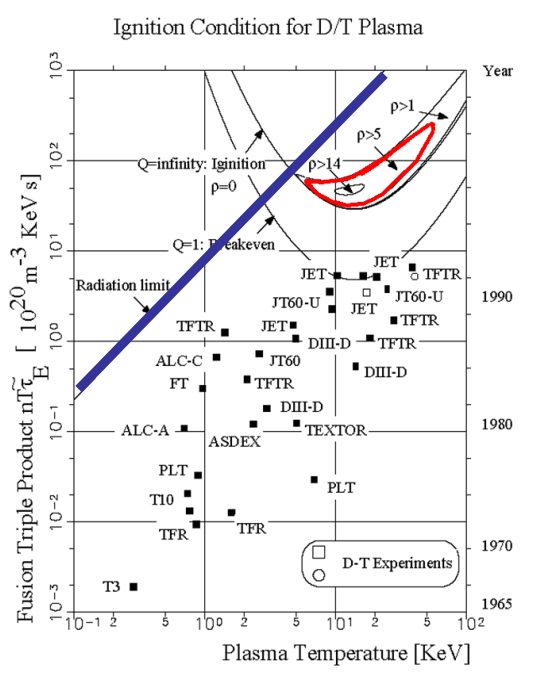 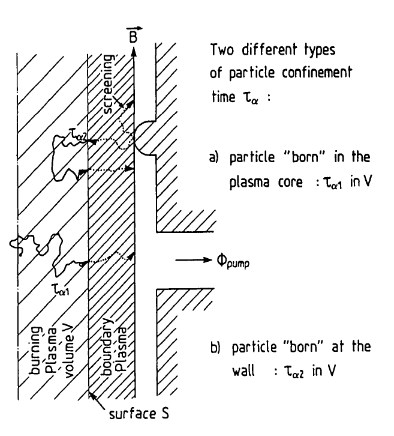 [S. Lazerson PPCF 2021]
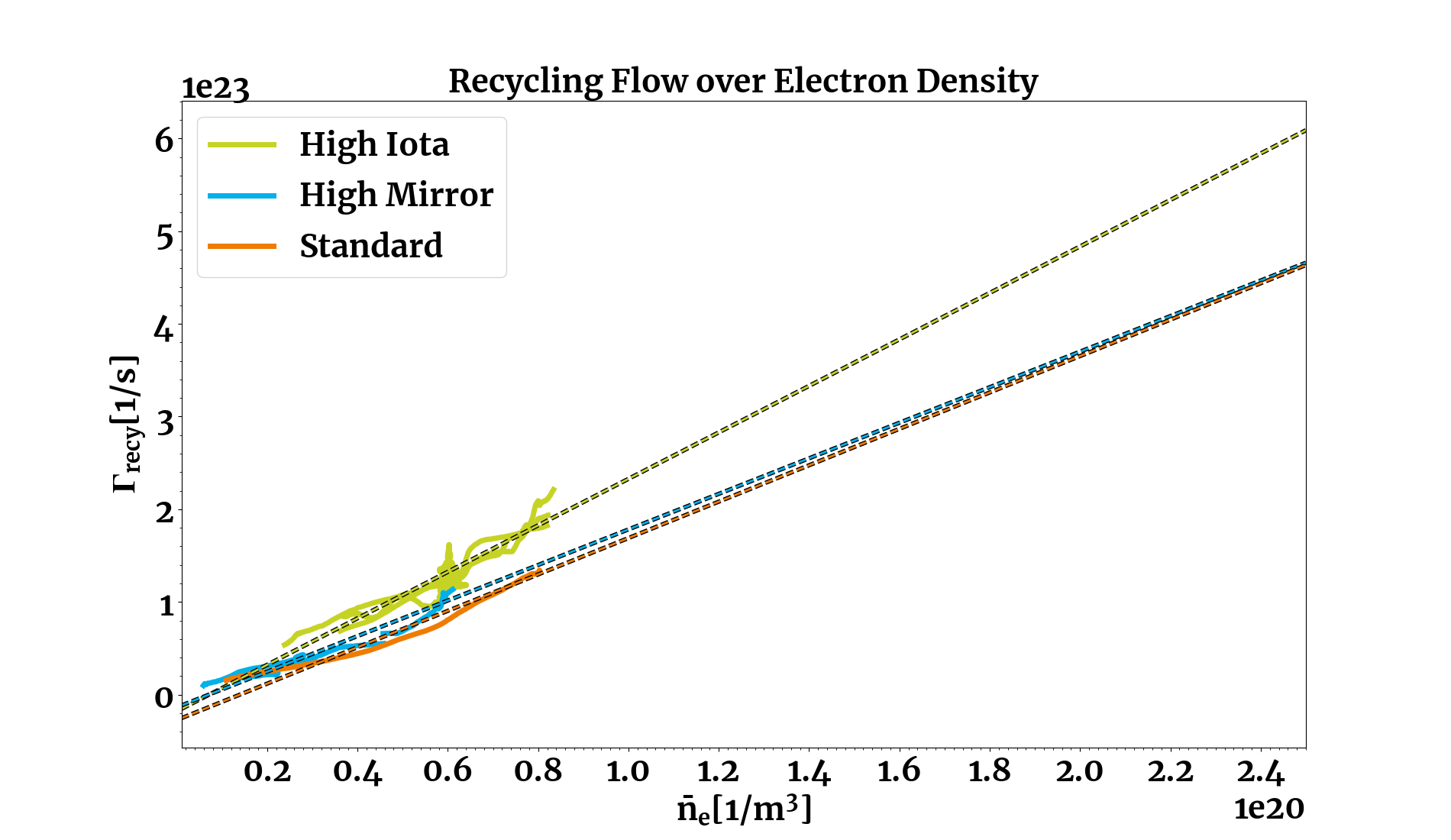 W7-X
[Reiter NF 1990]
[S. Dräger]
10.10.2023
Max-Planck-Institut für Plasmaphysik | Thierry Kremeyer | Divertor Concept Development
2
Opertational performance requirements
Stable density in equilibrium
Γexhaust = Γsource
Wall independent density control
Γexhaust > Γwall
Γexhaust > 1.1E+21 e/s
Exhaust limited density control
Γexhaust < Γwall + ΓNBI + Γpellet (+ΓGas)
Γexhaust < 1.4E+22 e/s (4.1E+23)
Fueling limited density control 
Γexhaust > Γwall + ΓNBI + Γpellet (+ΓGas)
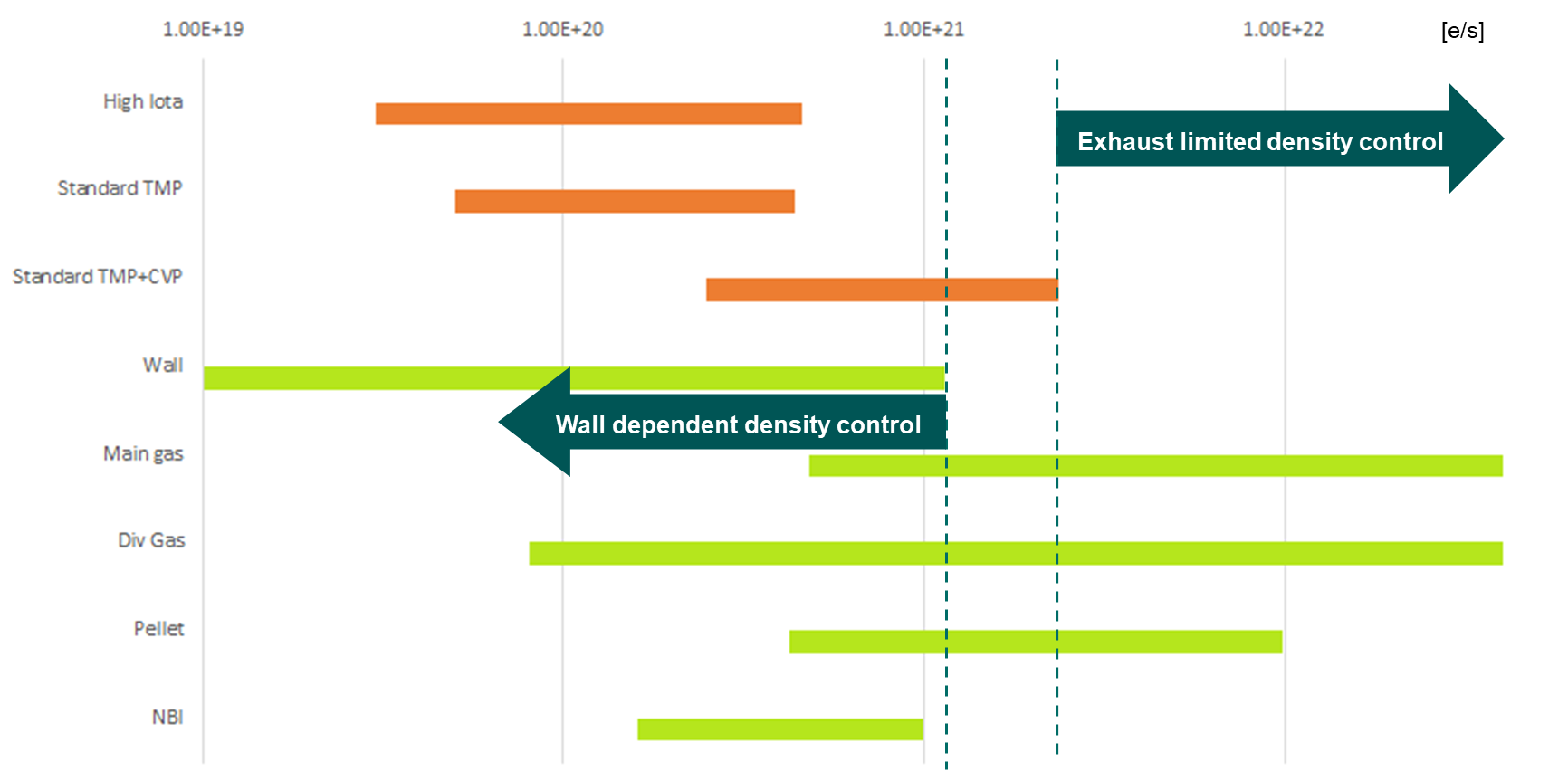 Max-Planck-Institut für Plasmaphysik | Thierry Kremeyer | Divertor Concept Development
3
10.10.2023
Guarantee requirements
Survive Pdiv = Prec,surf(Γion,div) + Prec,vol,div(Γion,div) + Prad,div + Pn,div
qdiv ≤ 10 MW/m²  (qmax ≤ 20 MW/m²) 
Survive neutron dpa (ITER 0.14 - 2.5dpa; DEMO 70 – 80 dpa)
Te,t < 10 eV (< 5 eV W sputtering; < 1.5 eV volume recomb.)


Objective: 	Optimize performance metrics
		Maximize Γexhaust combined with throttle
		Minimize Reff
Max-Planck-Institut für Plasmaphysik | Thierry Kremeyer | Divertor Concept Development
4
10.10.2023
Particle exhaust metrics and efficiencies
Unfavorable particles     Favorable particles
Γloss, sub-div
Γexhaust
Γrecy, div
Γrecy, edge
Reff*ΓNeutral
Γion,div
Γpumpgap
Γneutral
Γion,edge
Γion,core
pump gap
Core	  Edge	            Divertor           Sub-divertor
(Burning plasma)	  (Plasma)           	           (Plasma + Neutrals)                  (Neutrals)
Exhaust efficiencies
Particle collection	        Particle removal
 ηcollection = Γpumpgap / Γneutral	        	ηremoval = Γexhaust  / Γpumpgap
 		 = 4 % - 10 %					= 2 %
Particle plugging	        Particle exhaust efficiency
ηplugging = Γrecy, div / (Γneutral – Γexhaust)    	ηexhaust = Γexhaust / Γneutral = ηcollection ηremoval 
	      = 75 % - 97 %					     = 0.04% - 0.6 %
Max-Planck-Institut für Plasmaphysik | Thierry Kremeyer | Divertor Concept Development
5
10.10.2023
A priori first principles
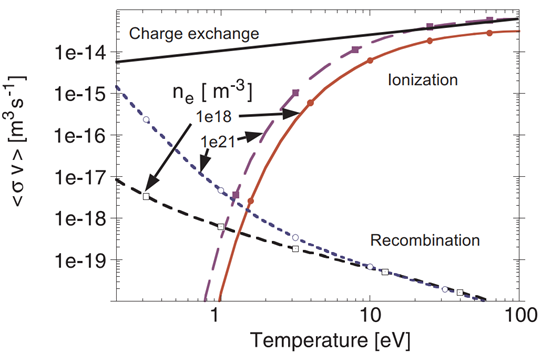 MAR
[Ralf Schneider]
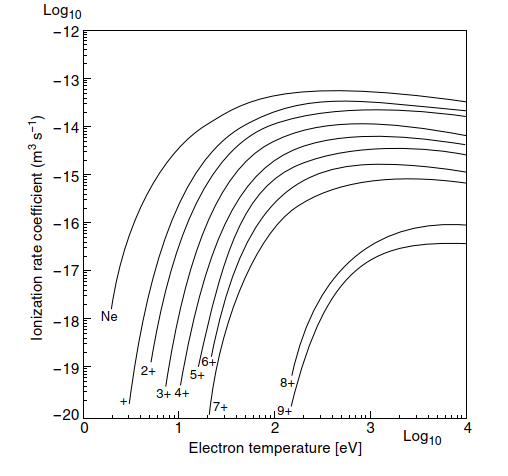 [Stangeby 2000]
Max-Planck-Institut für Plasmaphysik | Thierry Kremeyer | Divertor Concept Development
6
10.10.2023
A priori first principles
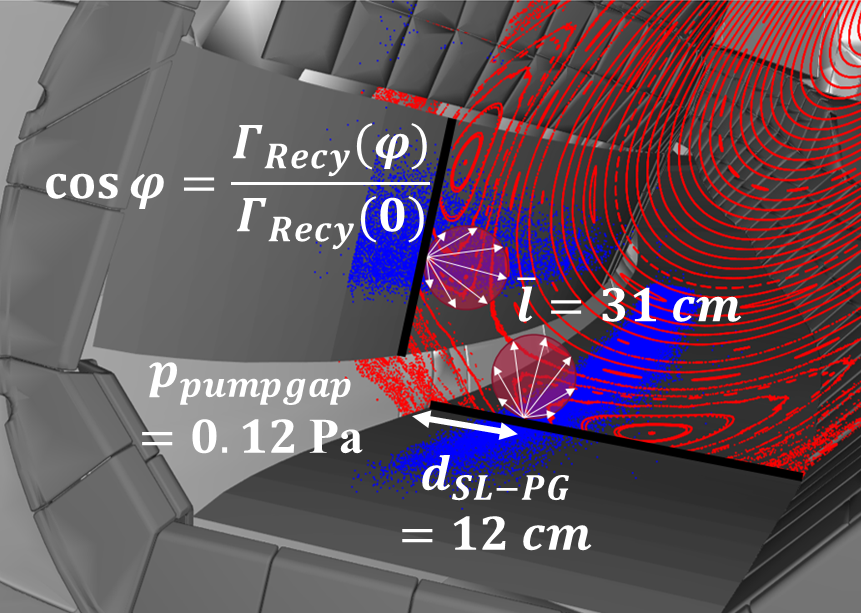 Max-Planck-Institut für Plasmaphysik | Thierry Kremeyer | Divertor Concept Development
7
10.10.2023
A priori first principles
Plugging 	         	ηplugging = 75 % – 97 %	 
   – Block escaping neutrals 
   – Relevance decreases as ηexhaust increases 
Hardware (Baffles): 	 Thermal loads
Re-Ionization: 	 Weakend by detachment?

Survive heat loads	
   – Exhaust heat necessary for particle exhaust
   – Radiate rest
Surface recombination on target	 
Volume recombination in front of target
Radiated power		Radiation location and stability: 			
				X-Point vs homogenous island radiation
Neutron power
Max-Planck-Institut für Plasmaphysik | Thierry Kremeyer | Divertor Concept Development
8
10.10.2023
2D Target cross section of „standardized“ sections
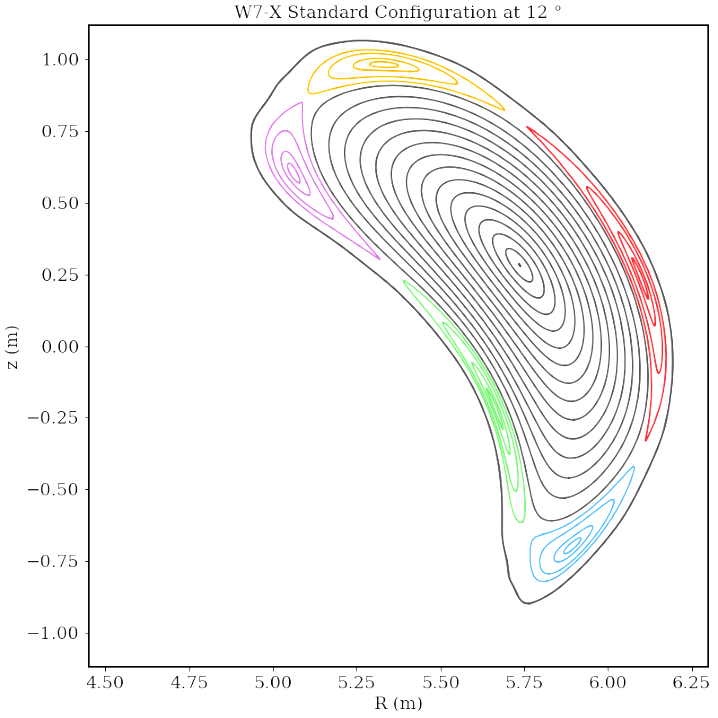 Baffle
Targets
CVP
Smallest possible angle?
L
Smallest possible radius?
Dome/ Double Baffle
Targets
9
Max-Planck-Institut für Plasmaphysik | Thierry Kremeyer | Divertor Concept Development
10.10.2023
[Speaker Notes: Only one configuration
Moveable baffle / target]